Carrera profesional
Historia y requisitos
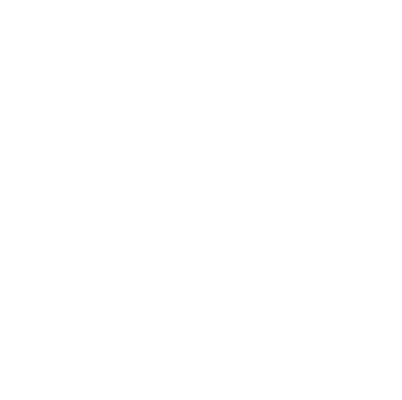 Historia
Línea de tiempo donde se exponen, los procesos excepcionales de 2006 y 2008 y los sucesivos procesos permanentes hasta 2014 con sus respectivos requisitos
Nombre de la sección
2
3.2
2022
2006
2014
2018
2019
Línea de tiempo
2006
2008
2014
20189
2022
Proceso permanente solo para para A1 y A2 sanitarios
Desde 2008 a 2014 que se produce el paron y se reanuda en 2018
Mismos requisitos pero se incluyen los niveles 3, 4 y 5 para los profesionales acreditados por ACSA 
En 2018 se incluye una proroga de 18 meses para reacreditar la carrera a las personas que antes se les cortaba por cambiar de categoría profesional
Proceso excepcional
Niveles  1 y 2
Requisitos:
Tener plaza en propiedad
Años trabajados 5 y 10 según nivel
Acreditación
Niveles de formación
Niveles CRP y EDP
El nivel 1 no se cobra
Carrera en la actualidad
Proceso excepcional y posteriores permanentes

No es necesaria la propiedad de la plaza
Se cobra desde el nivel uno
Se están creando mapas de competencias para el personal de gestión y sanitarios no A1 y A2
Nombre de la sección
< Volver al índice
3
Mapa de profesionales incluidos hasta el momento
Niveles de acreditación, acsa formación y EDP CRP
Cuadro de baremación con comparativa entre la normative anterior y la actual
6
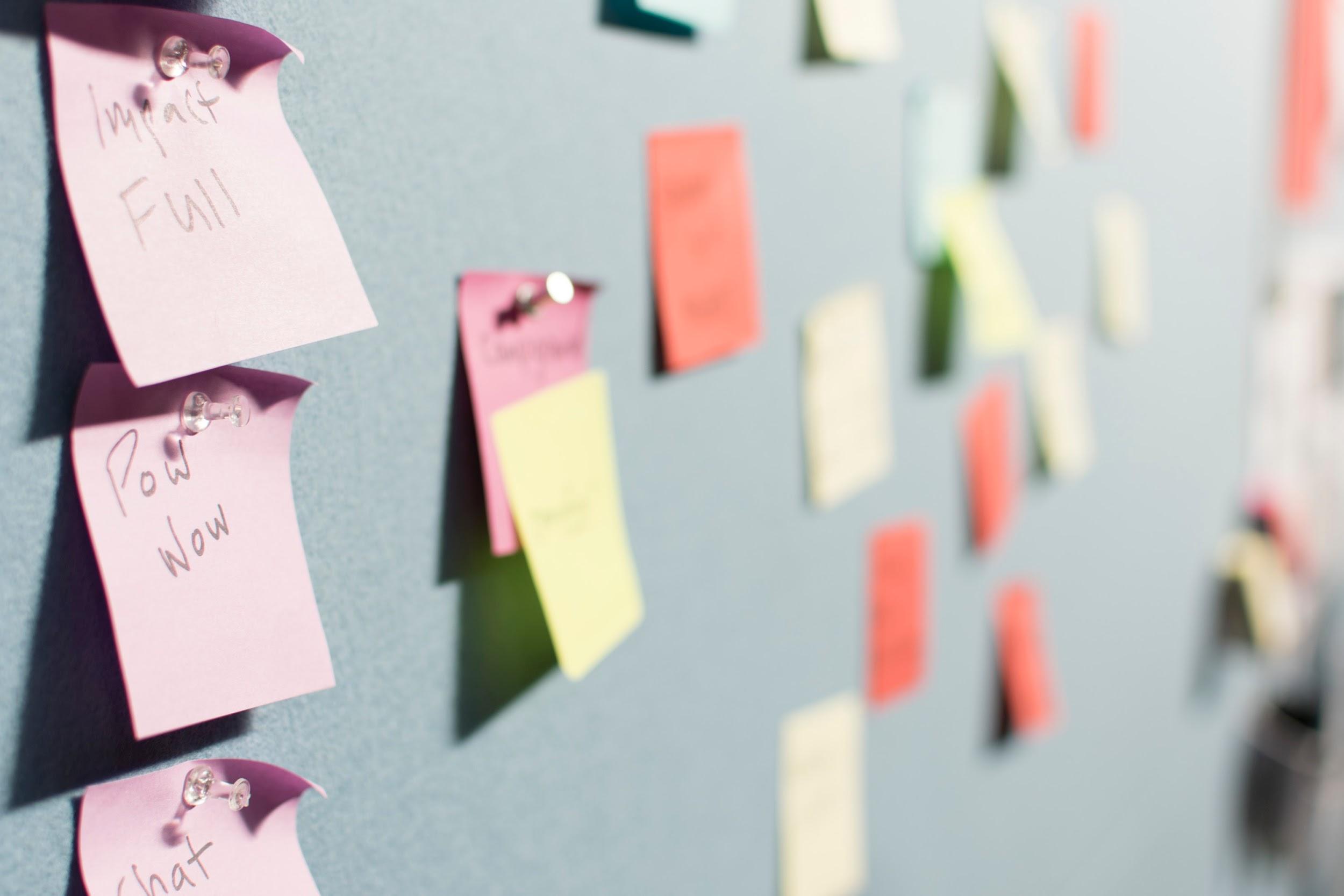 Poceso excepcional 2022
Requisitos
Sanisinaia salana atasanit atileni bandali aebesma hanab hana banes hanal hans anuban banianit hanili sanibinaiat balae nasil dani atasanii ebetmi salala sanhan hi duisan hans asaiai sana danat husate darasuna rusa hnesaata ebetmi sanhan his duisan hans asai sana dan nasanabi banani anubalari nihadana mas onecan dulla eabllanila dasi benat.
Nombre de la sección
< Volver al índice
7
Requisitos del proceso excepcional 2022 y futuros procesos permanentes
Estado actual de los mapas de competencia para poder incluir en más niveles a los profesionales  que no pueden ser acreditados por ACSA